Boat trip with St Mary’s Maritime Group.
September 2012

All photos taken by Dr Enright
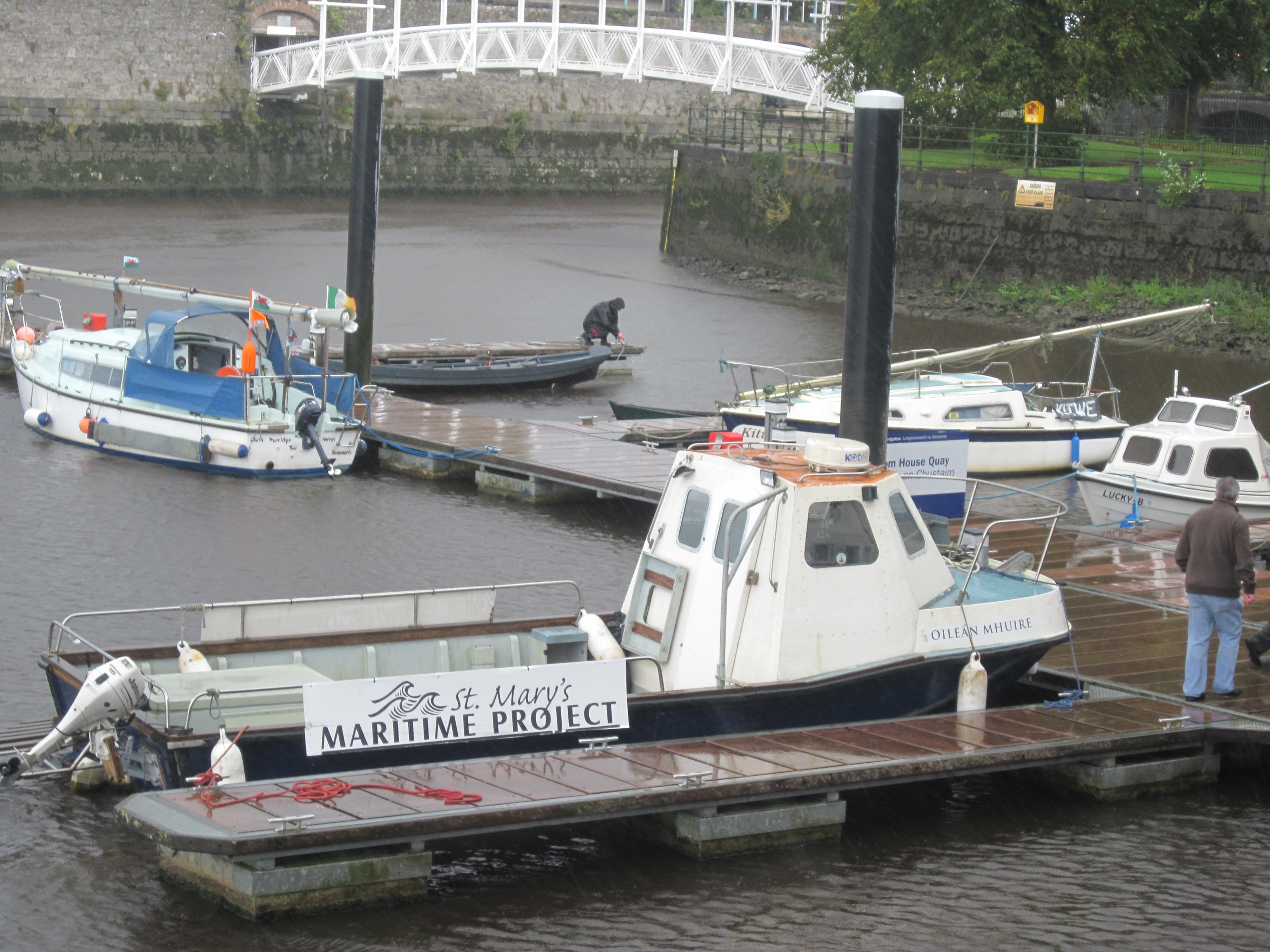 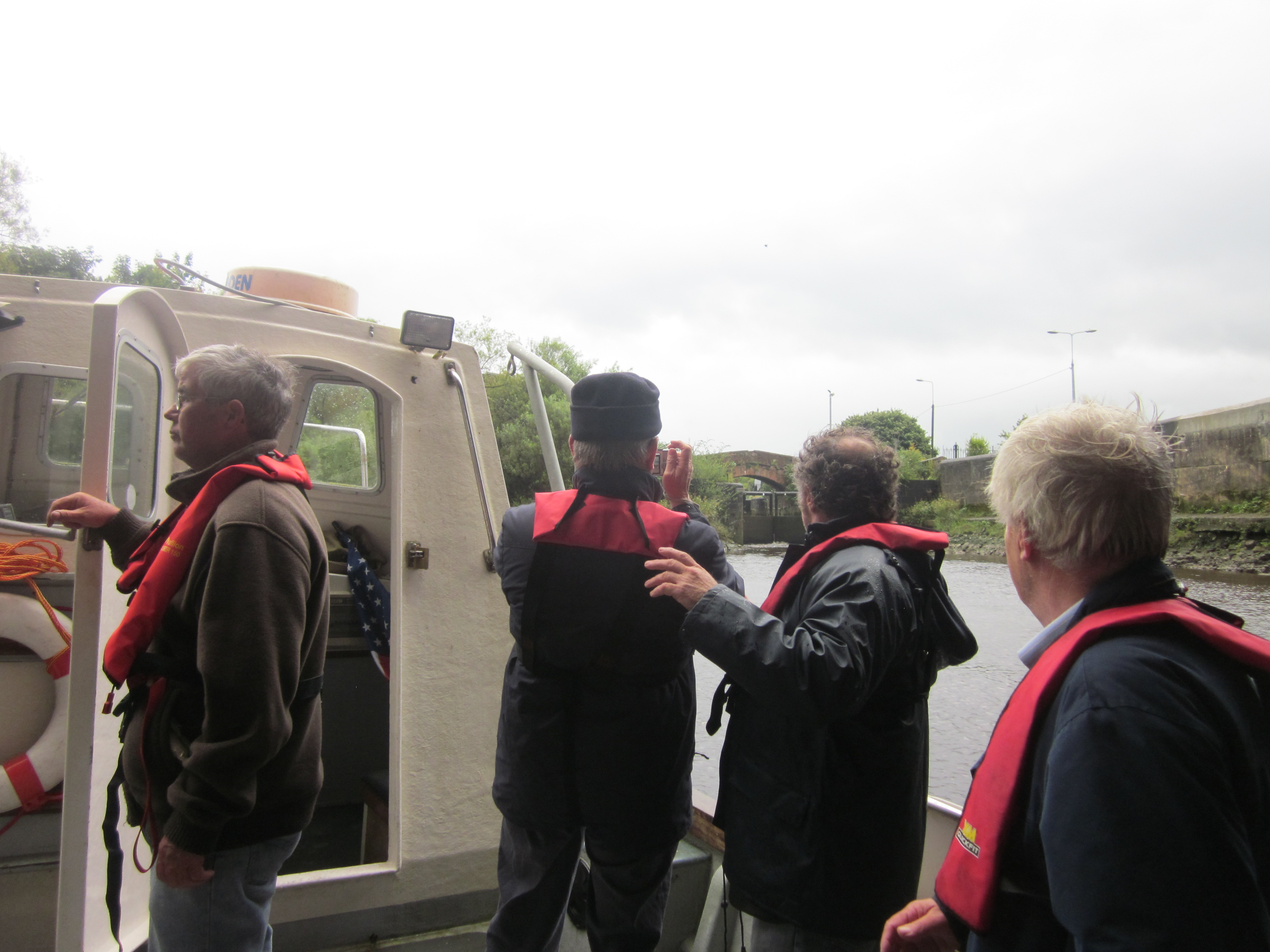 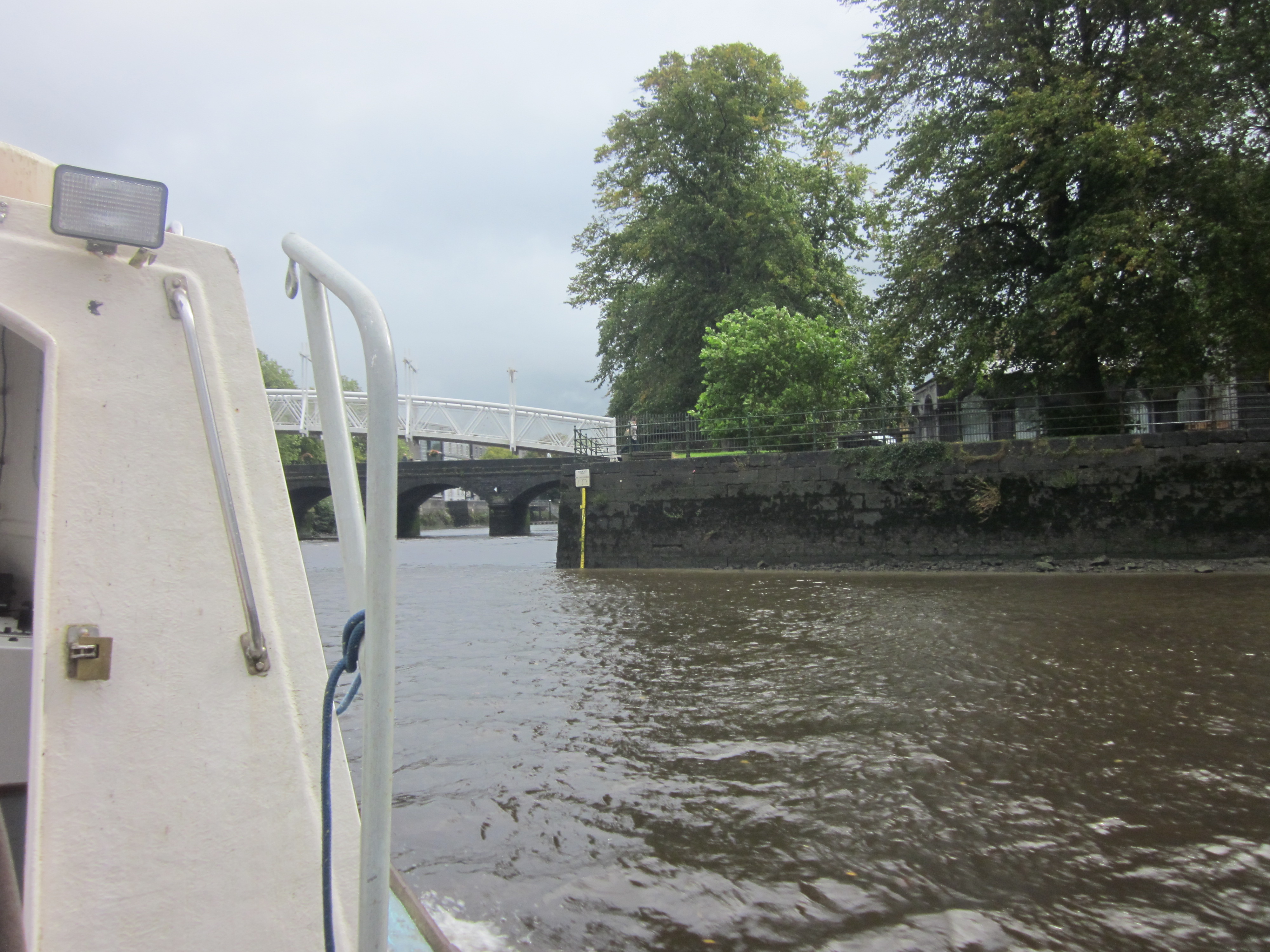 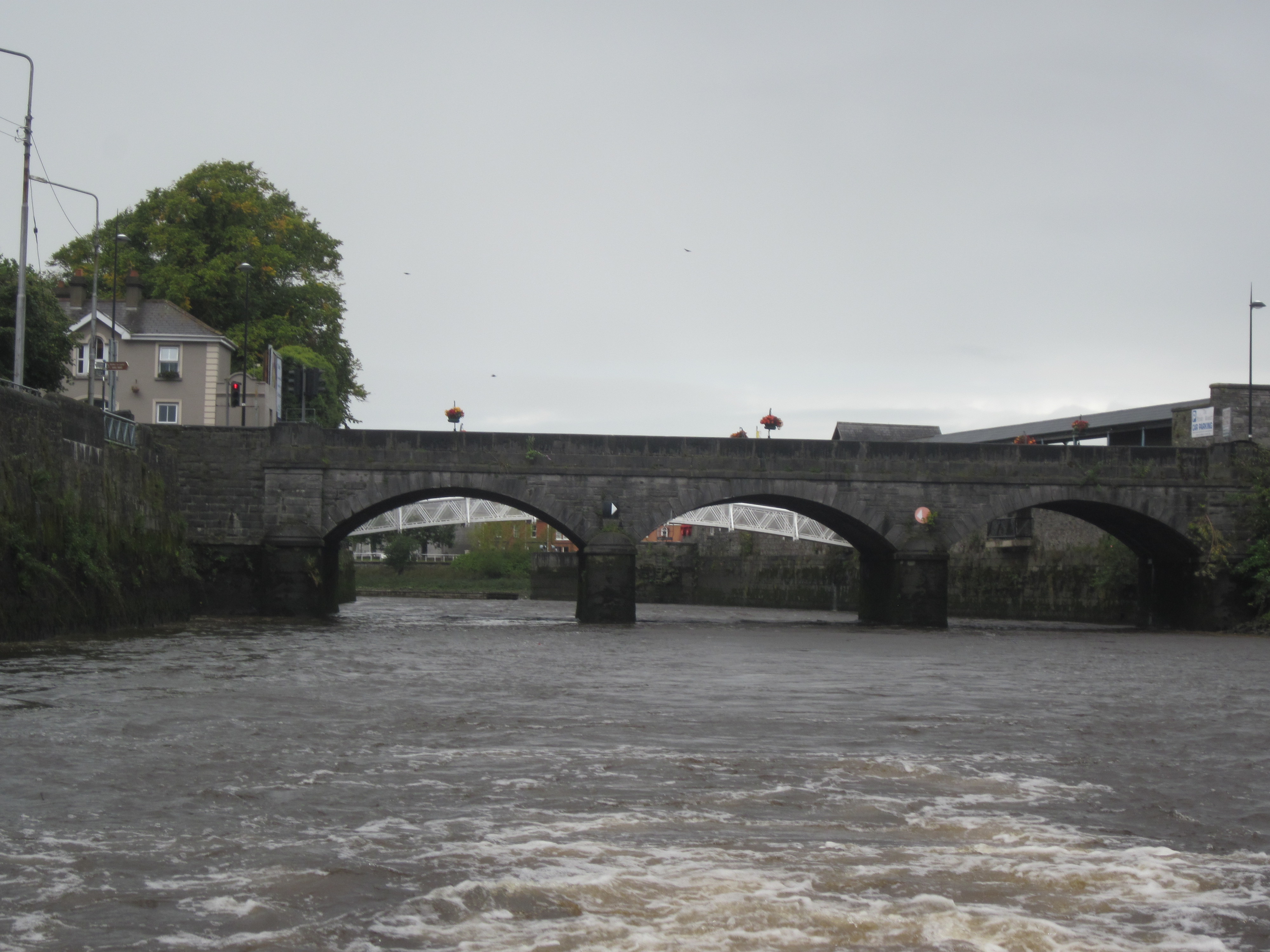 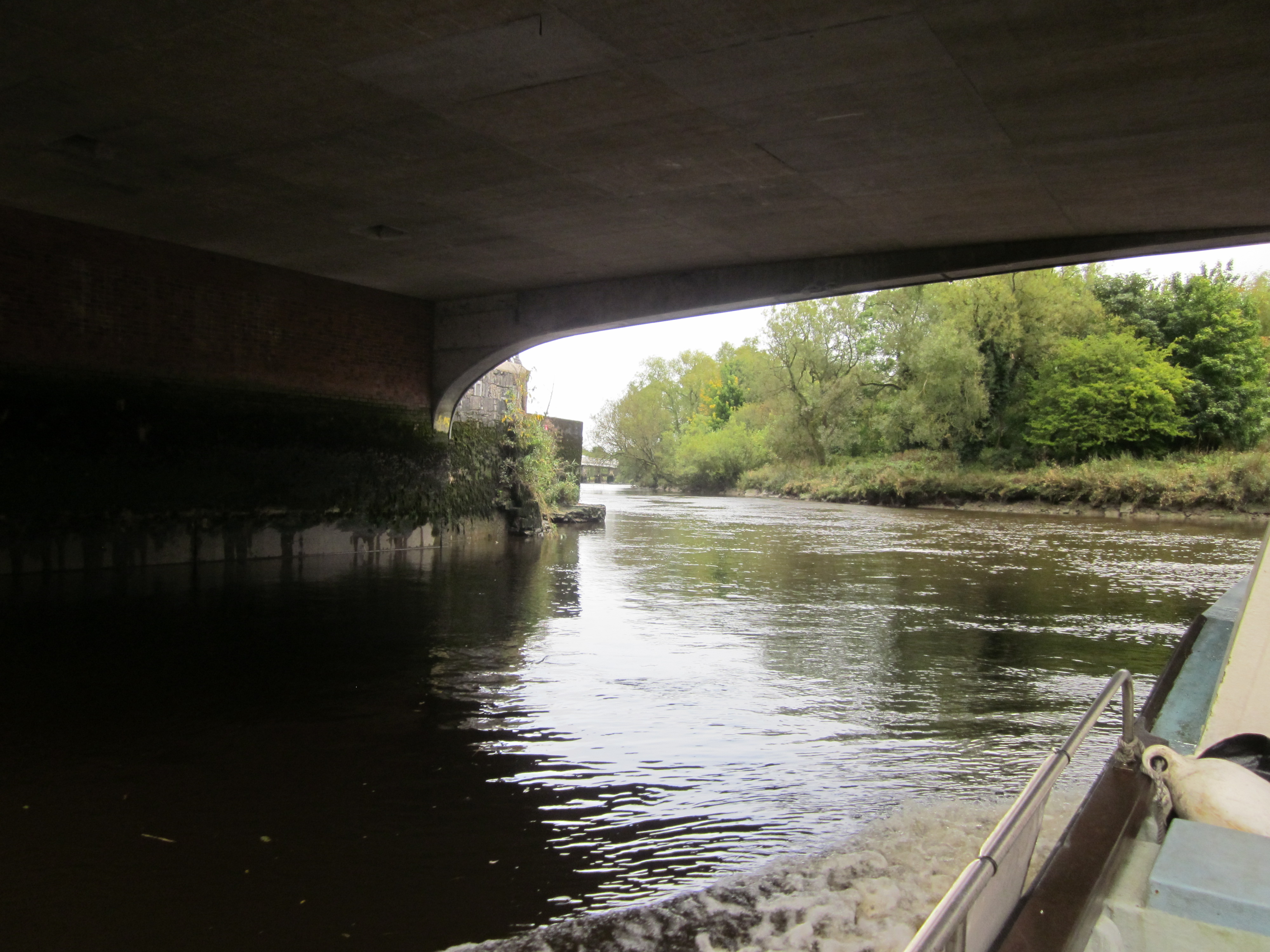 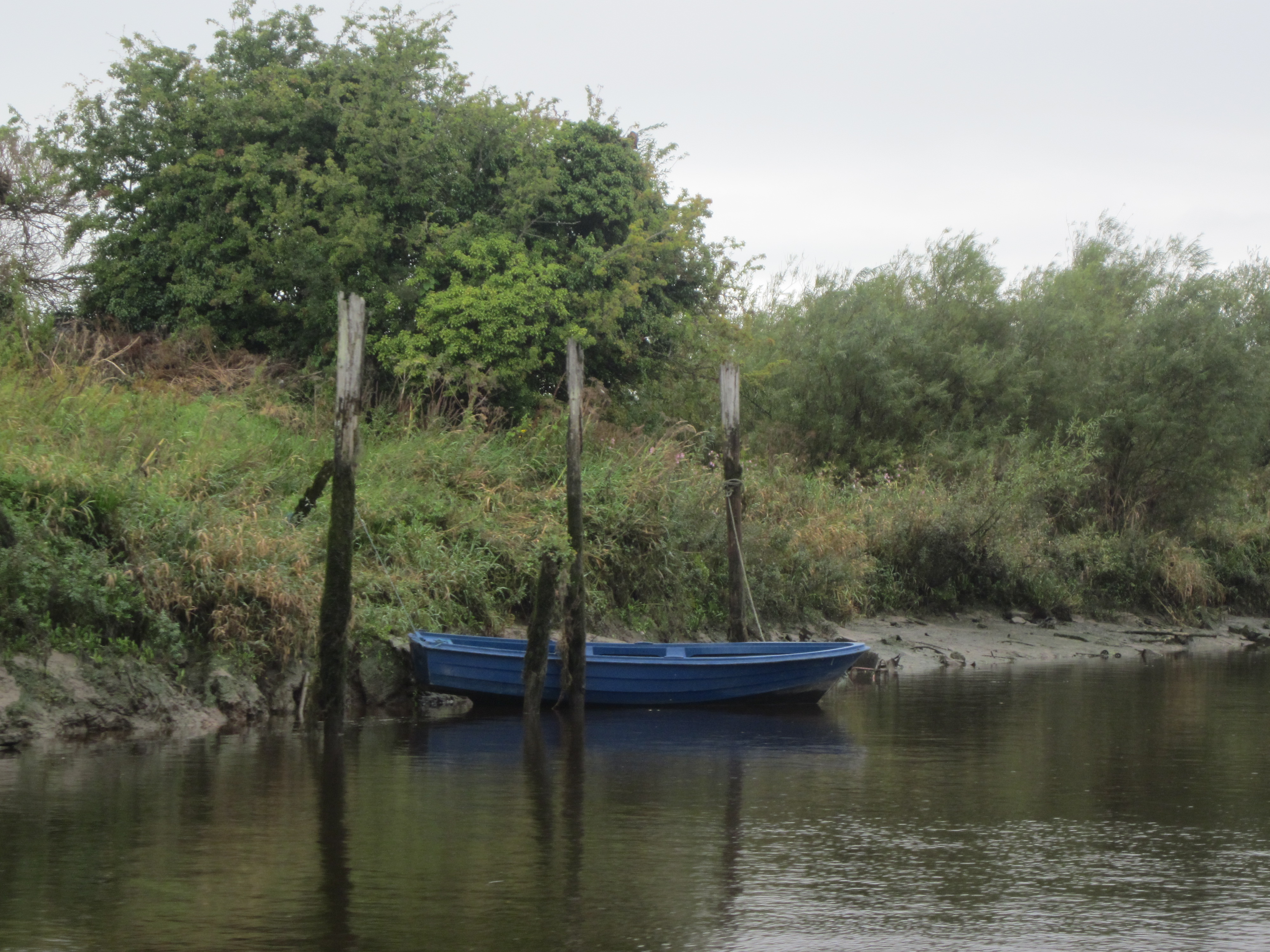 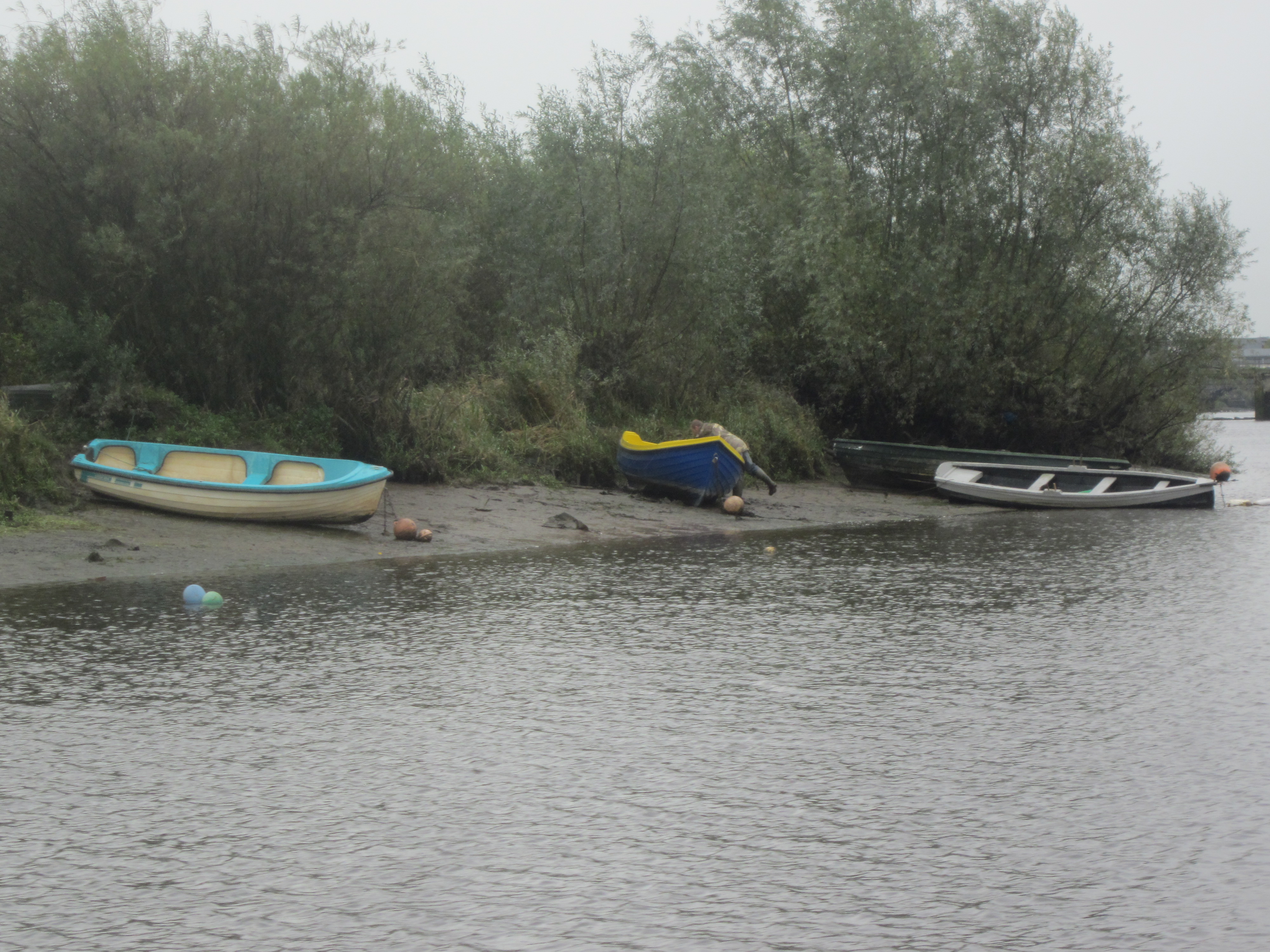 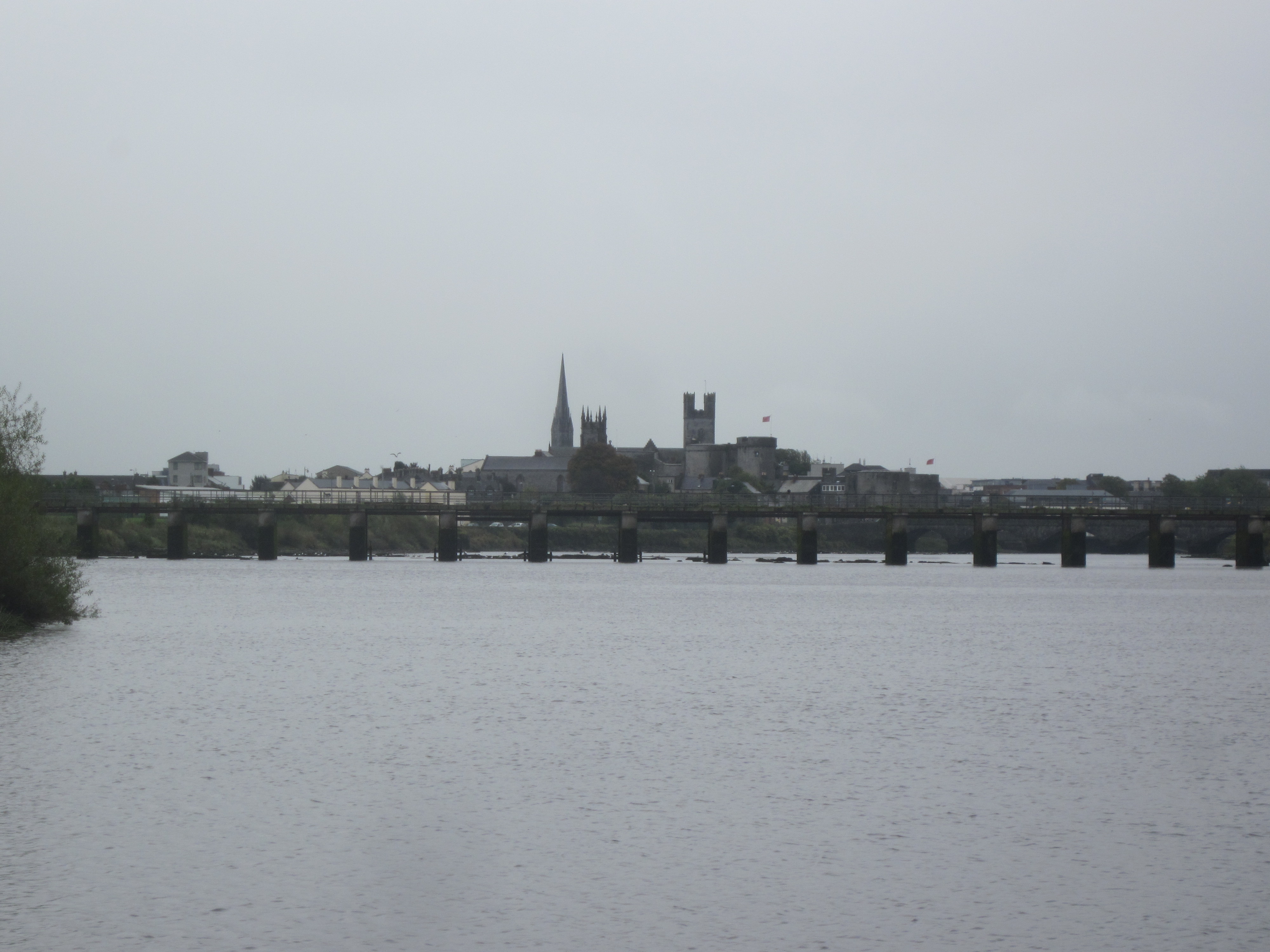 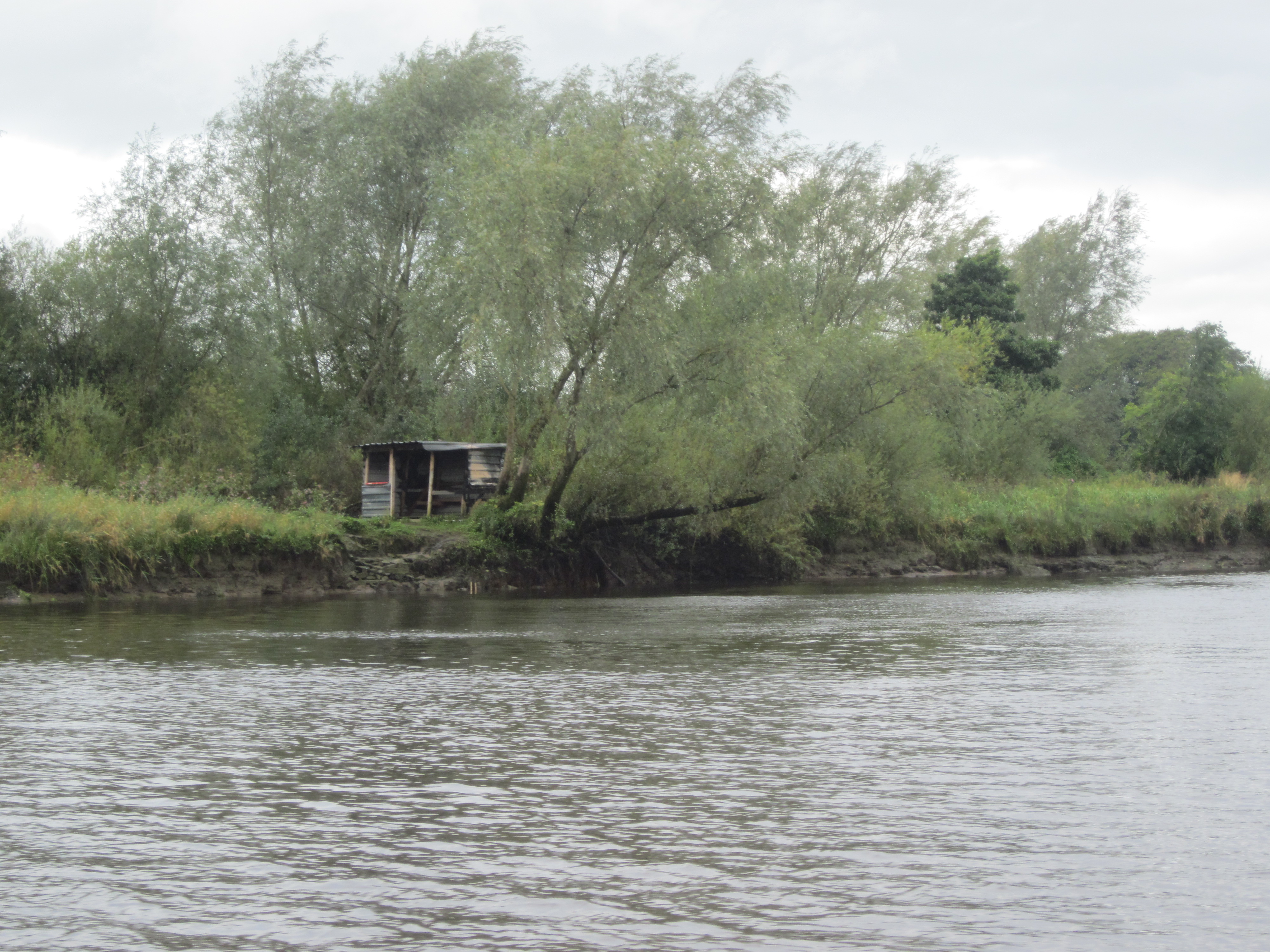 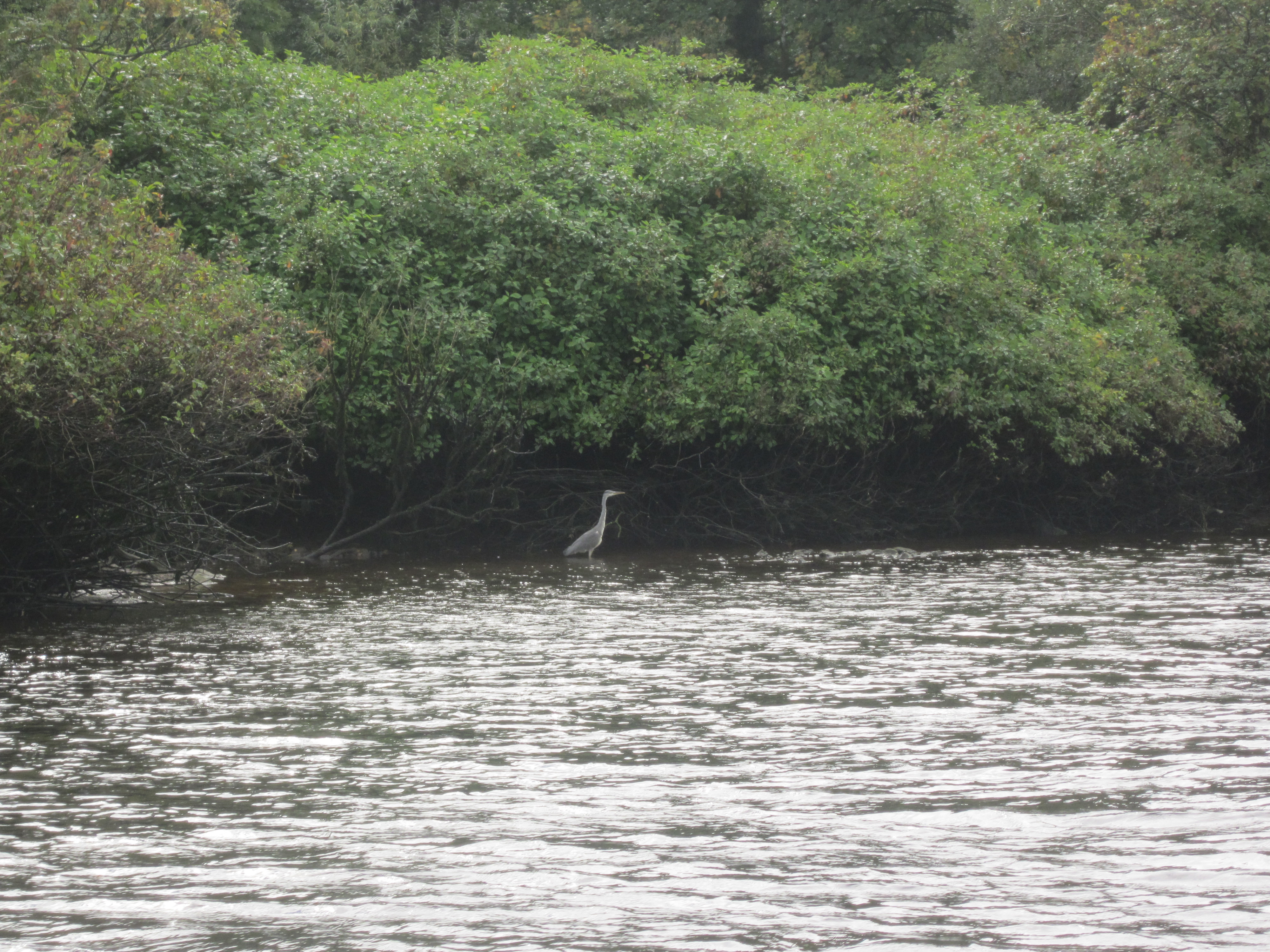 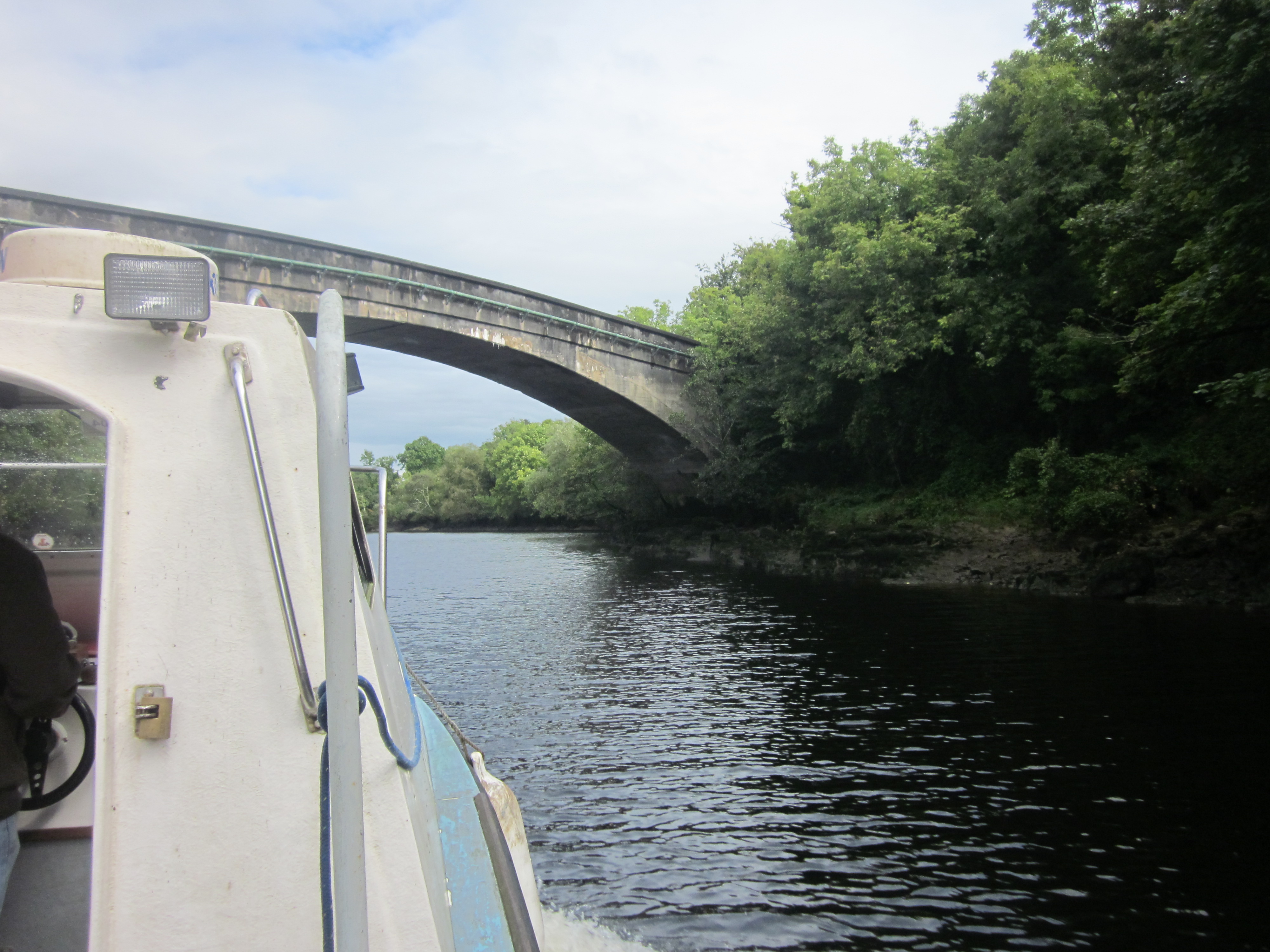 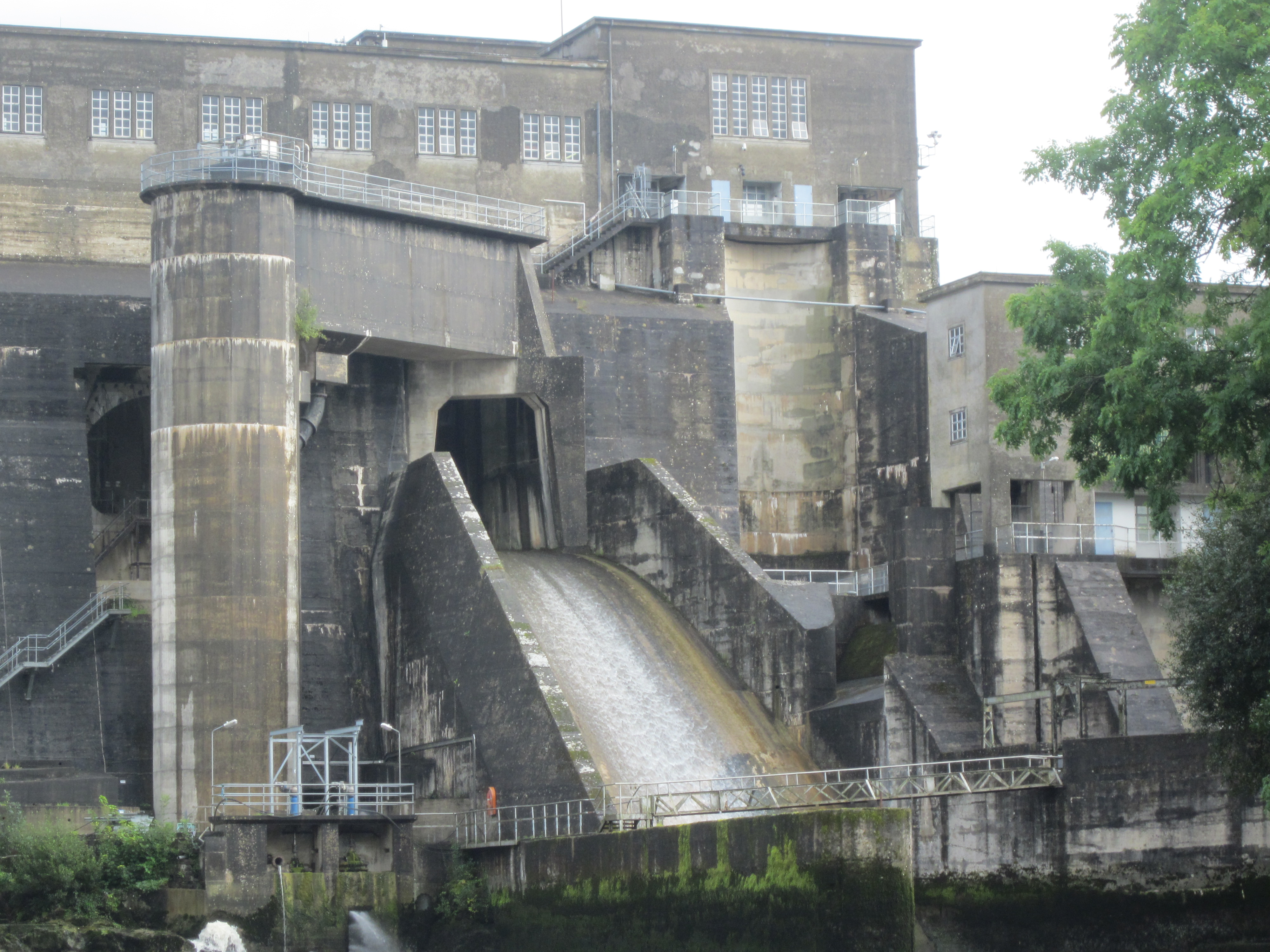 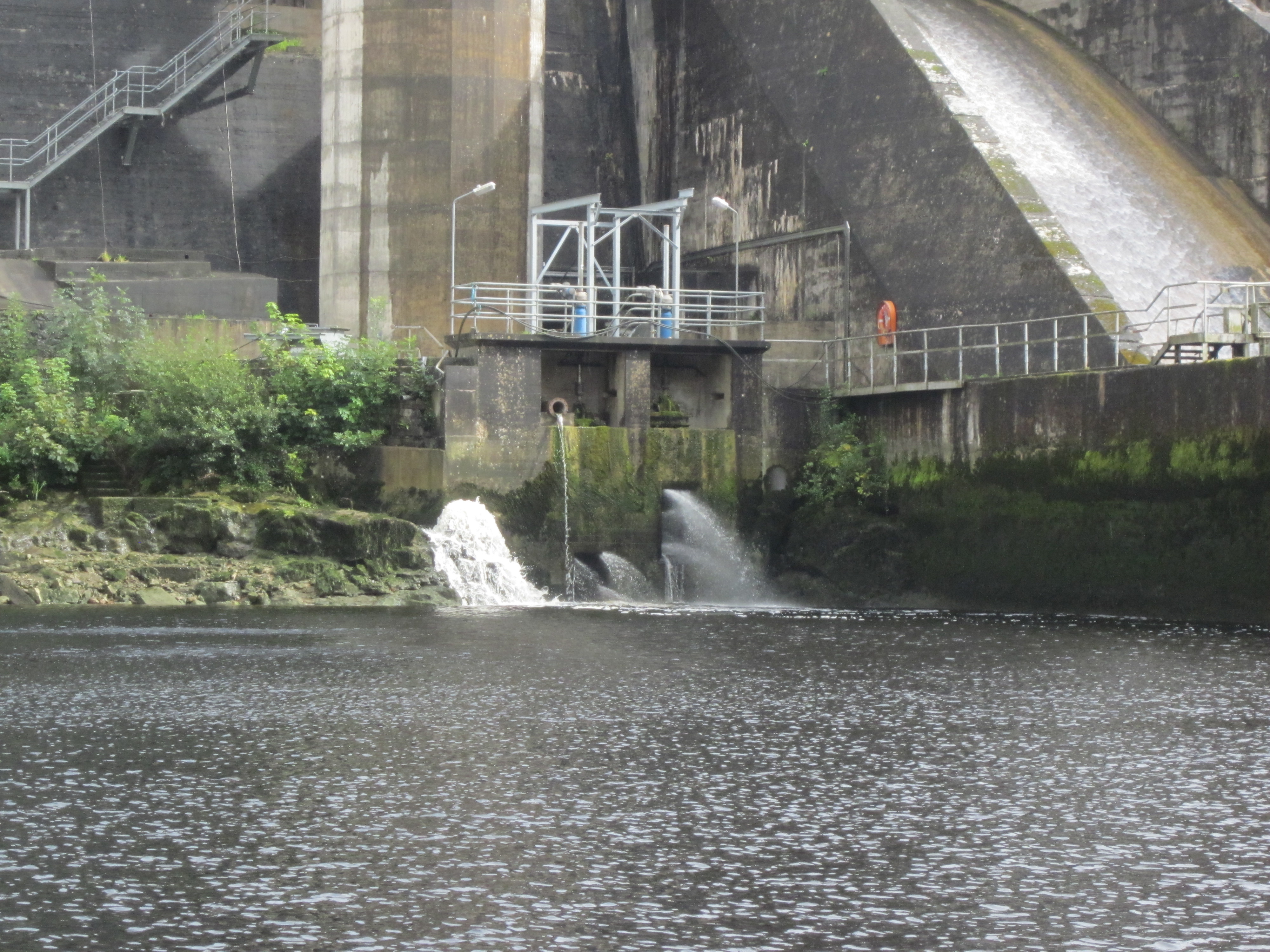 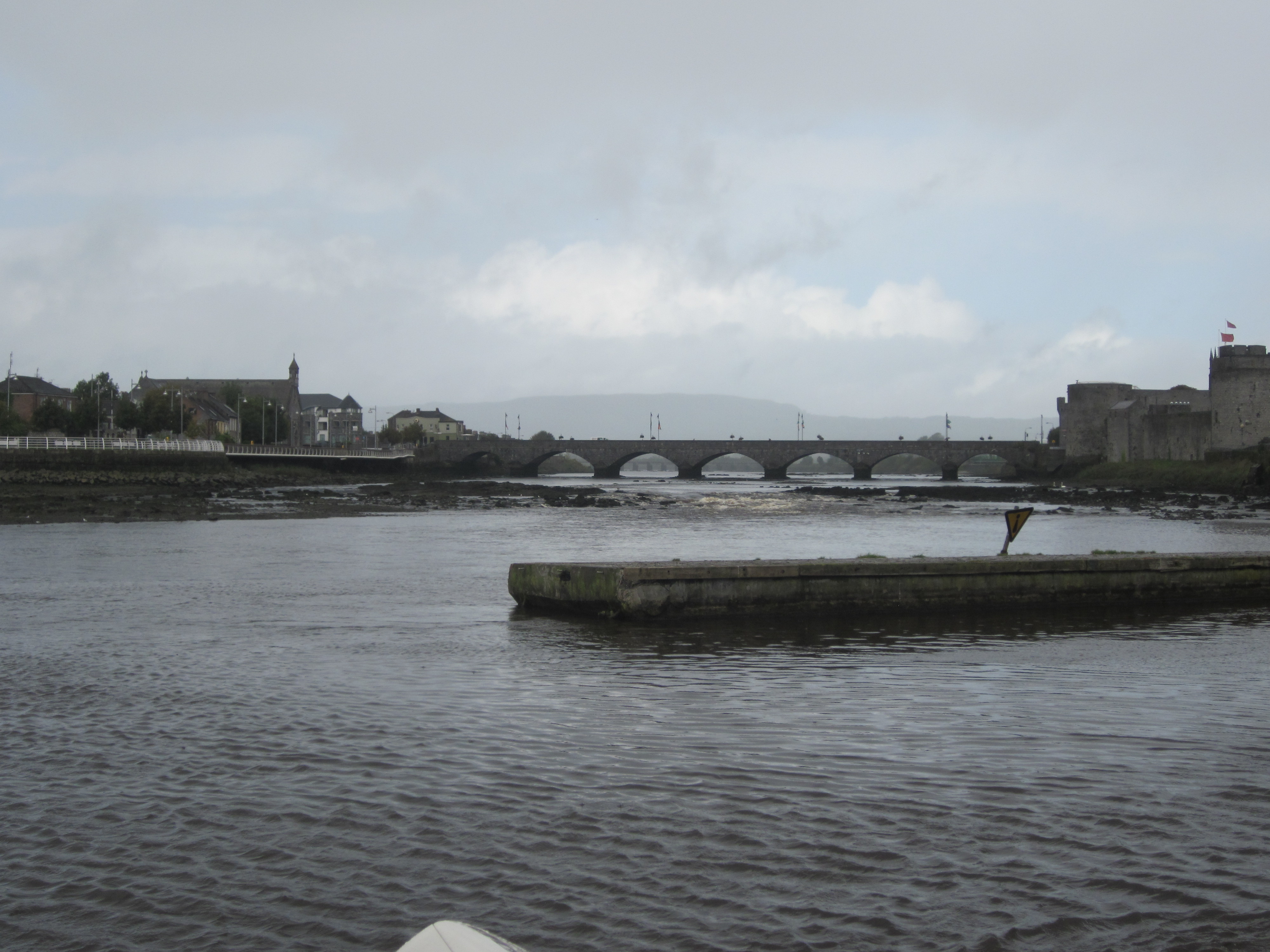